AZUSA
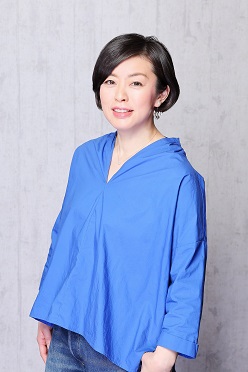